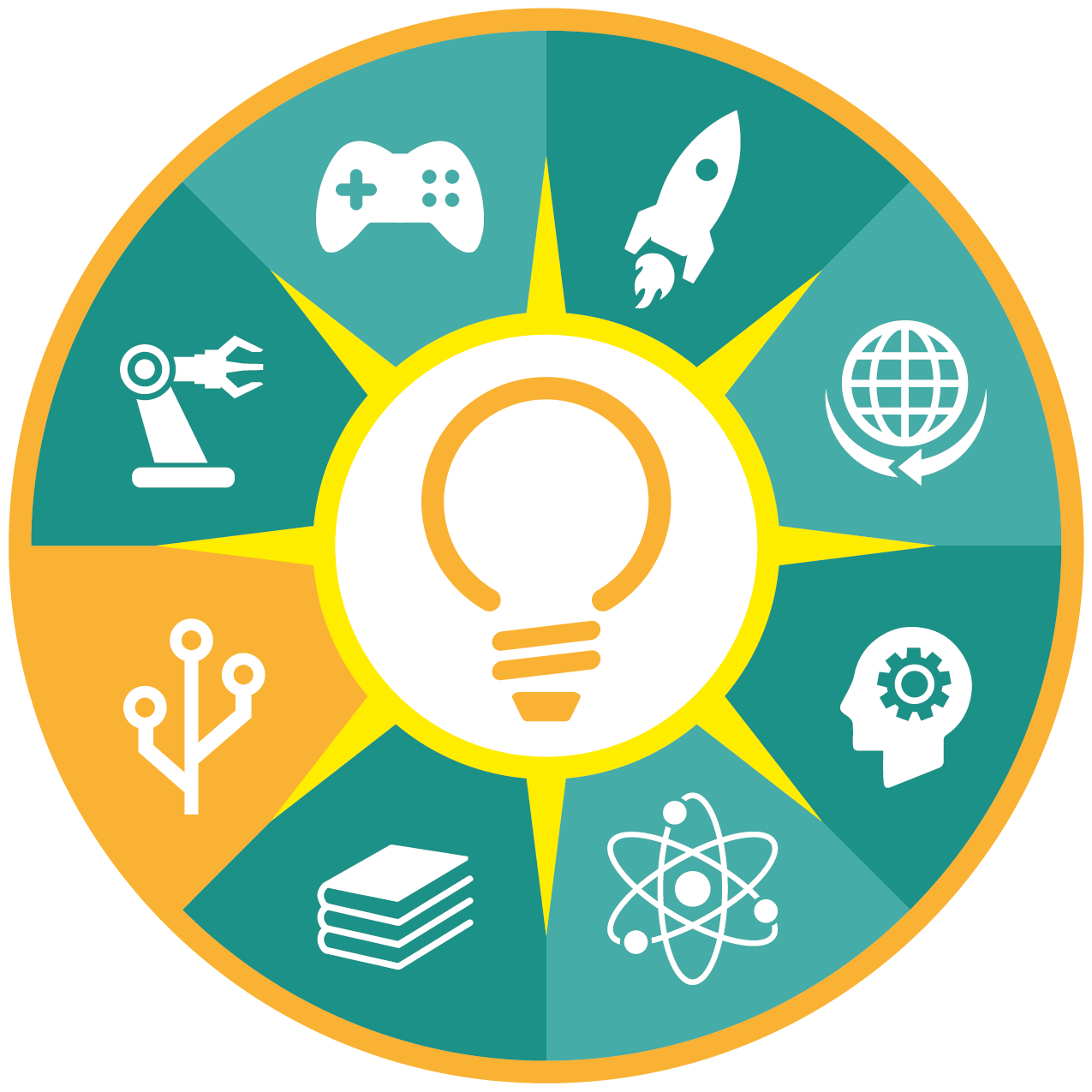 Sistema Tech
• 22/8 – 9h às 18h | Mostra tecnológica de produtos e processos desenvolvidos no IFMG

• 23/8 – 8h às 10h | Google Cloud
Lucas Leal – egresso do Campus Sabará

                9h às 18h | Mostra tecnológica de produtos e processos desenvolvidos no IFMG